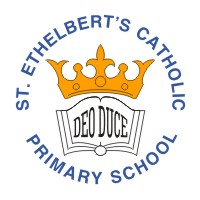 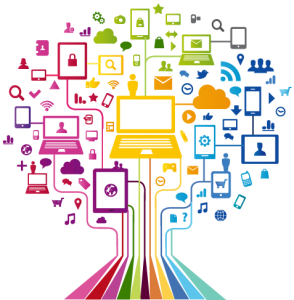 Curriculum Overview Year 1
Lent Term 2022-2023
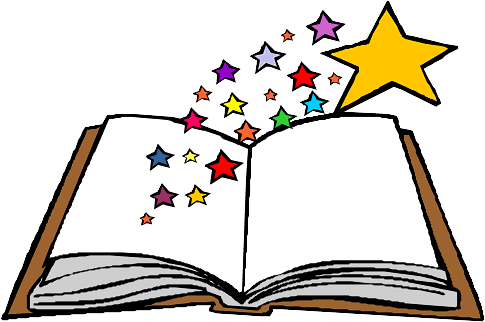 Please find below information about what your child will be learning this term.
If you would like more information speak to your child’s teacher.
White Rose Maths

Developing fluency in maths
Addition and subtraction within 20
2D and 3D Shapes
Place Value within 50
Measure – Length, height, weight and volume
Read, Write Inc
Phonics: Set 1-3 sounds

Developing fluency in reading
 
Spellings

Holding a sentence
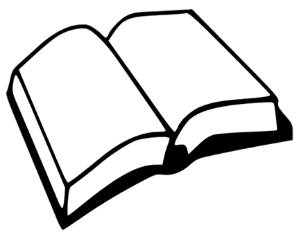 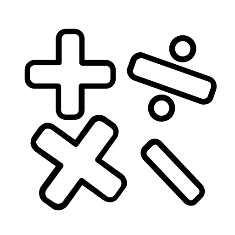 Science
Seasonal changes
Changes across four seasons

Plants
Common wild and garden plants
RE
Celebrating:
•  what a celebration is  
•  how the parish family celebrate
Gathering:
•  how and why people gather together  
•  the joy of gathering together to celebrate at Mass
Growing:
Know and understand:
•  Spring is a time when things begin to grow  
•  Lent a time to grow in love to be more like Jesus and to look forward to Easter
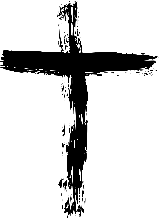 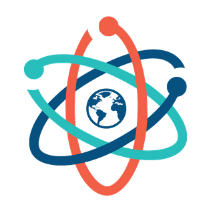 PE Get active
Get Active: 
Send and Return Dance
REAL Pe:
Co-ordination
Dynamic Balance
Art/ Design

Artist: David Hockney
Skills: Observational paintings of trees from life and from photos showing seasonal changes. 
Colour mixing, perspective 
Shadow and reflections


Belonging to a community
Media literacy and Digital resilience
Money and Work
History/ Geography
200 years of Transport  Change over time

Transport and travel 
Our town as a transport hub - road rail and air
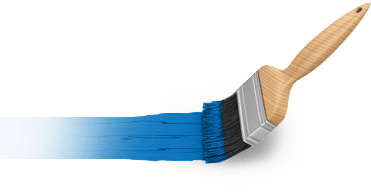 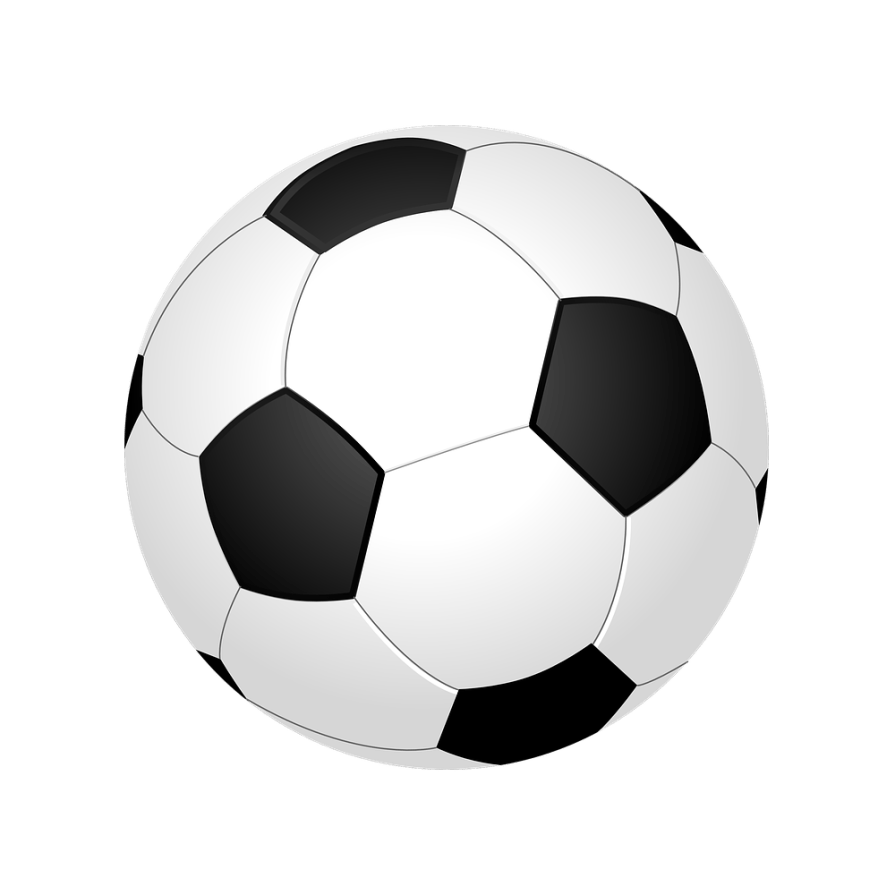 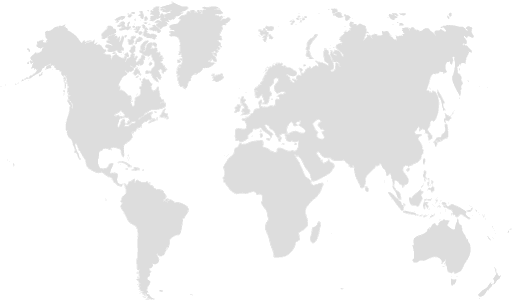 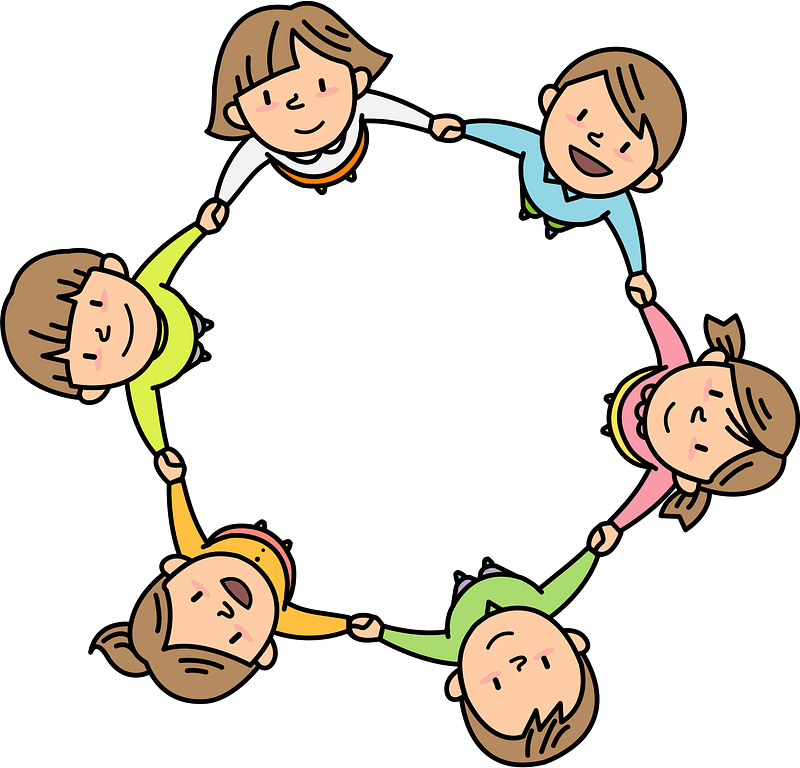 Computing
Creating media:
Typing sentences with full stops
Data and Information: Grouping and pictogramsPractise basic skills
PSHE
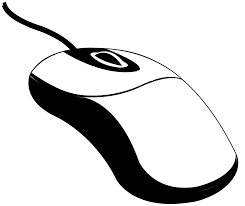 Music
Clapping beats in a bar.